Hualien 花蓮, Taiwan 臺灣
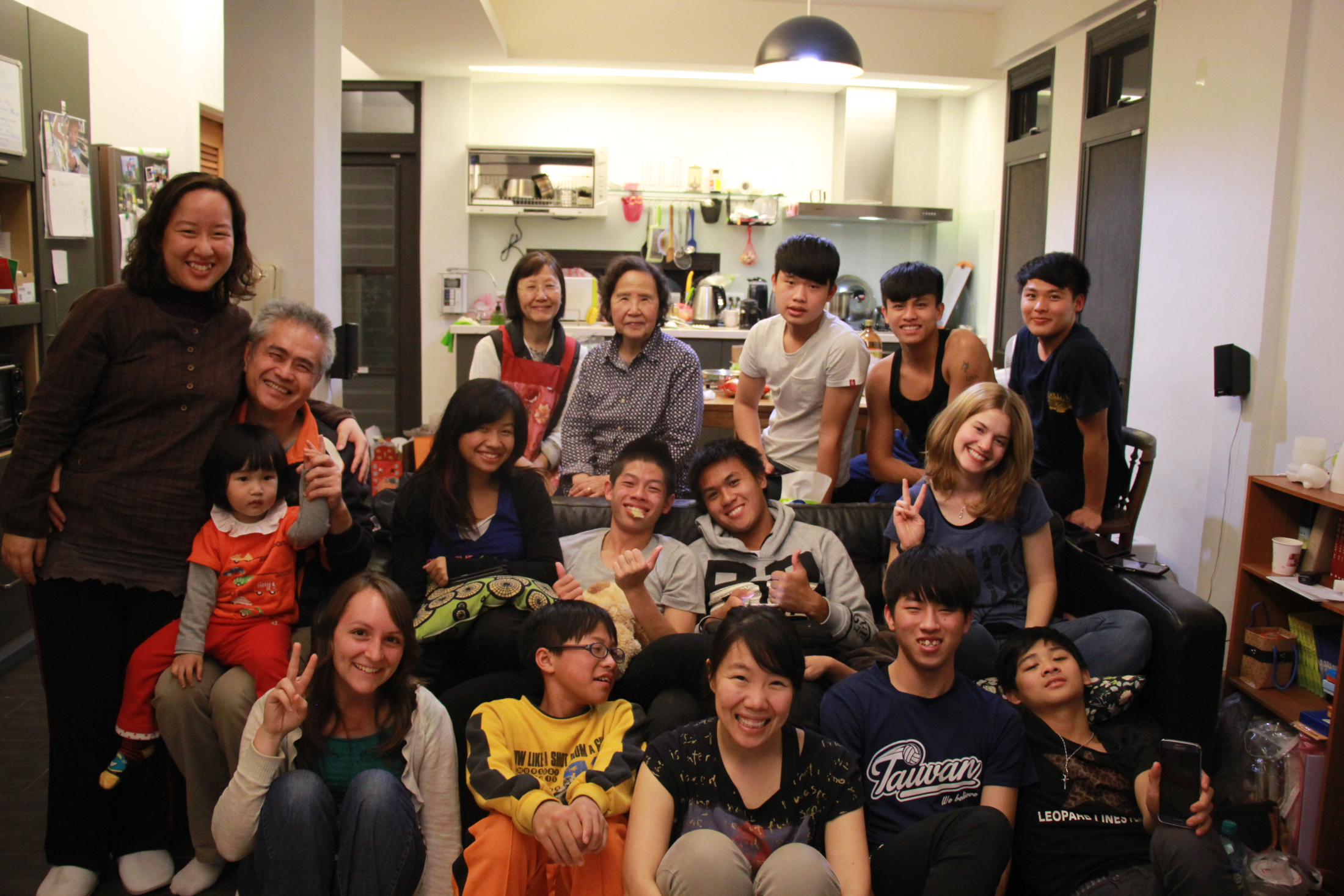 Discipleship/Mentoring
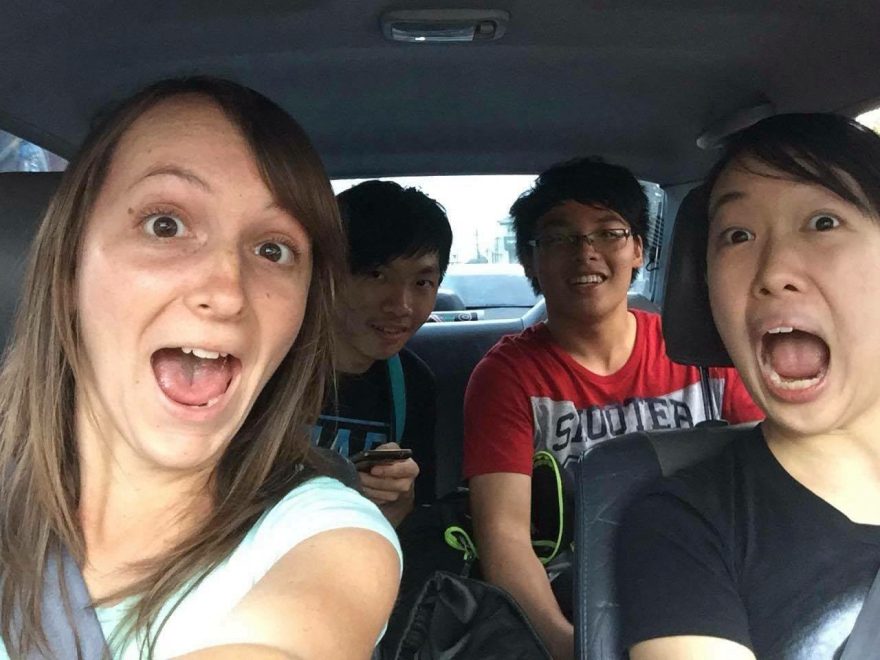 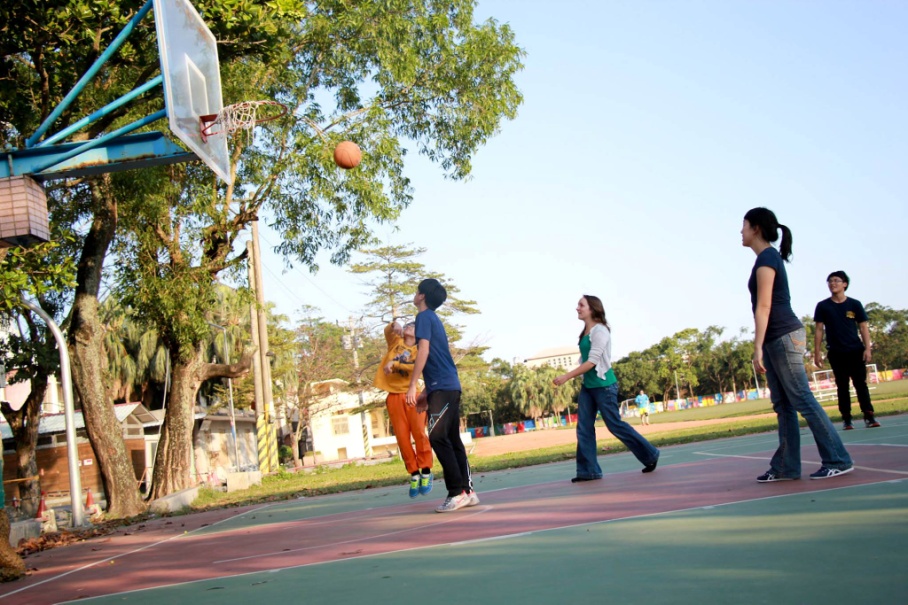 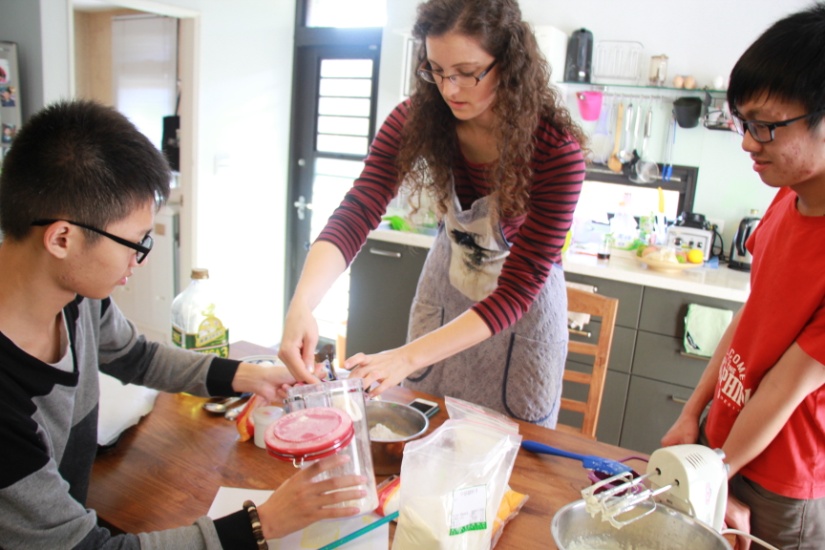 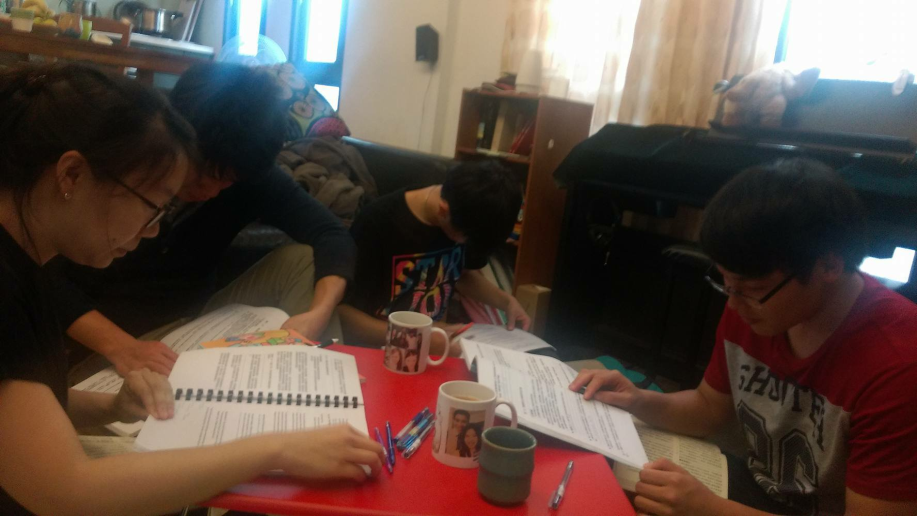 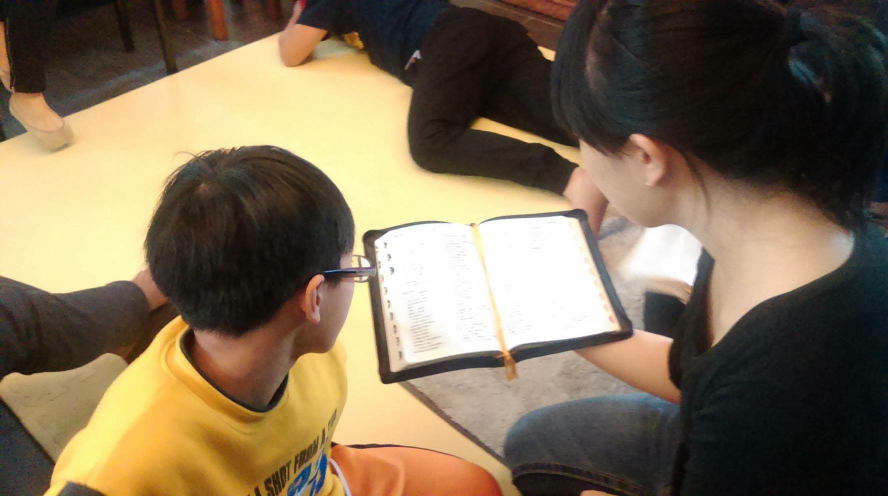 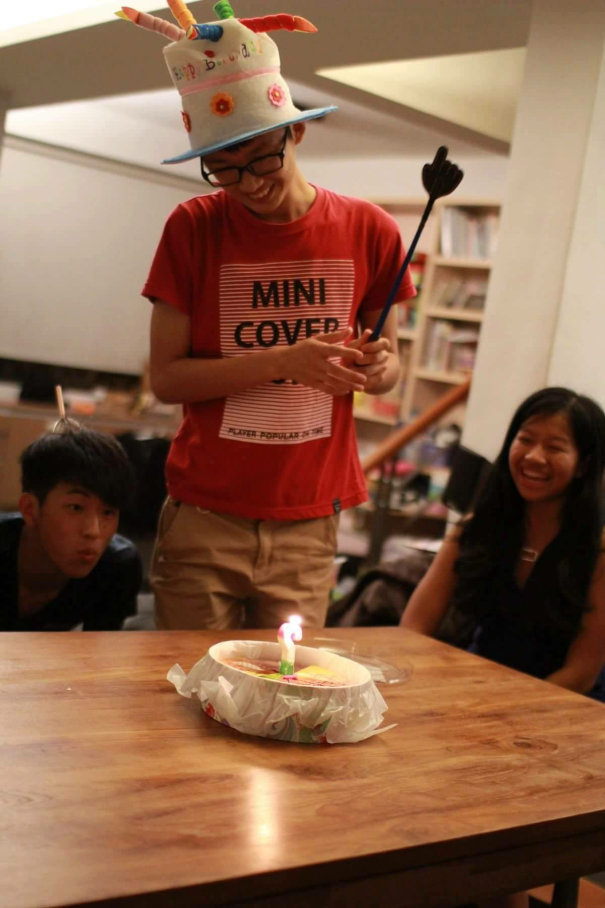 Jim 許有爲
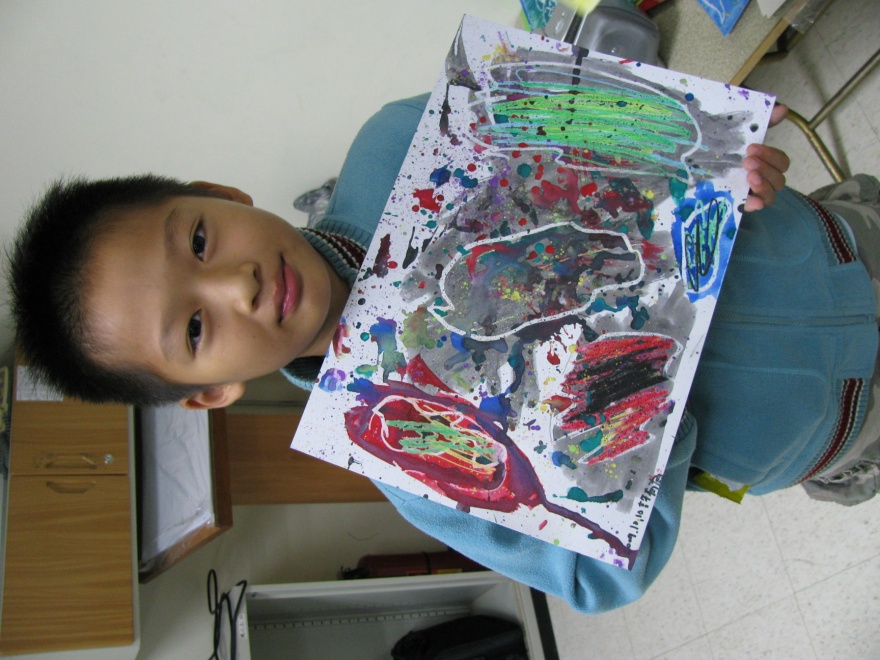 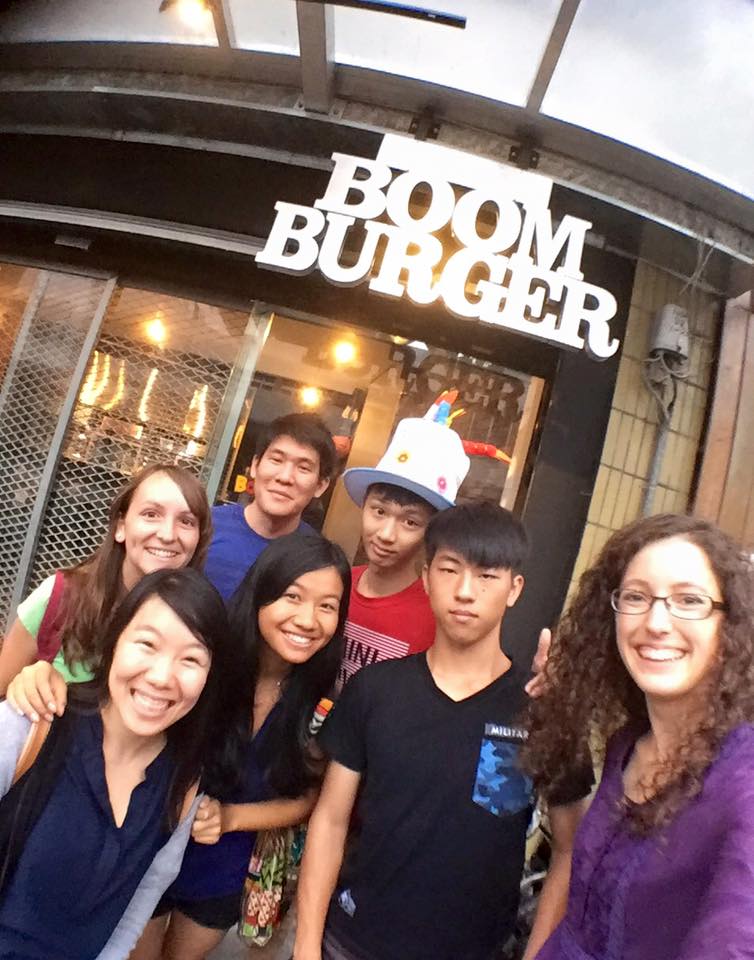 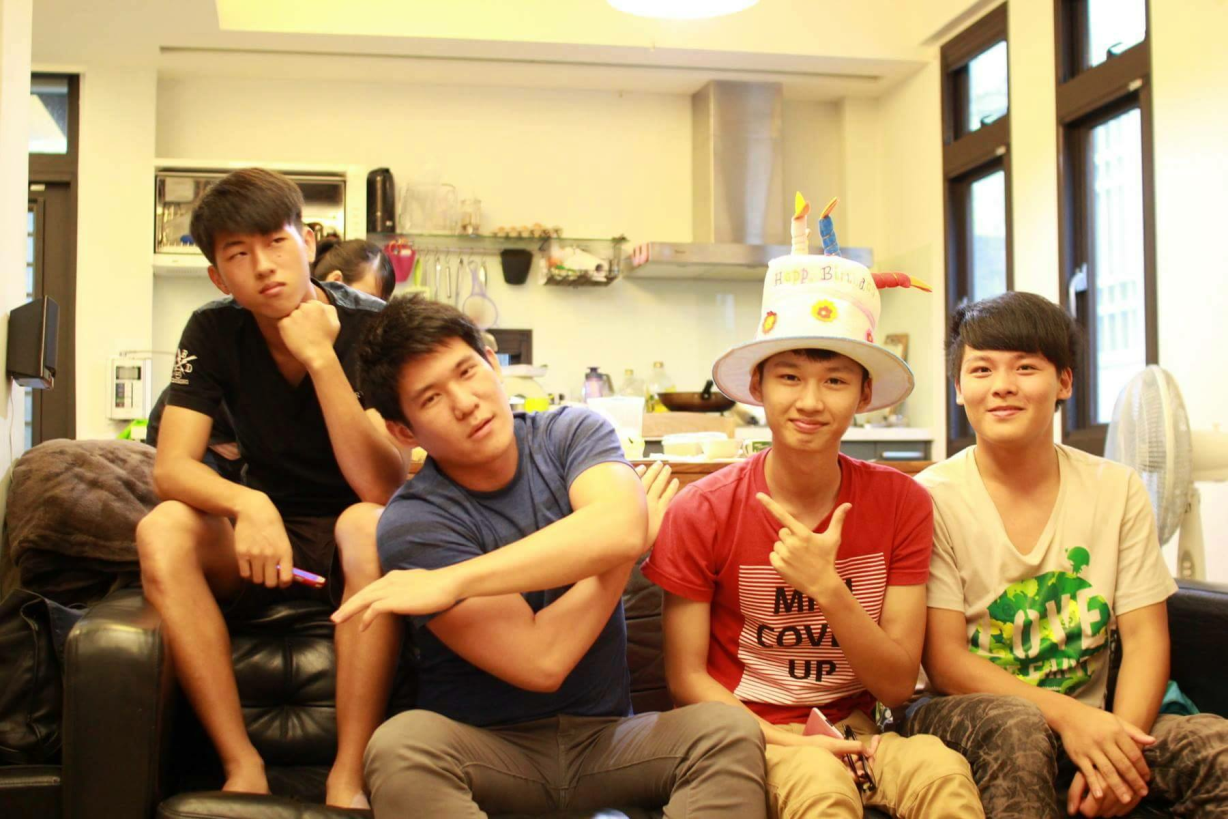